Photo Album
by Susan and David Harmon
[Speaker Notes: The first Three are paintings by Dave and the rest are by Susan]
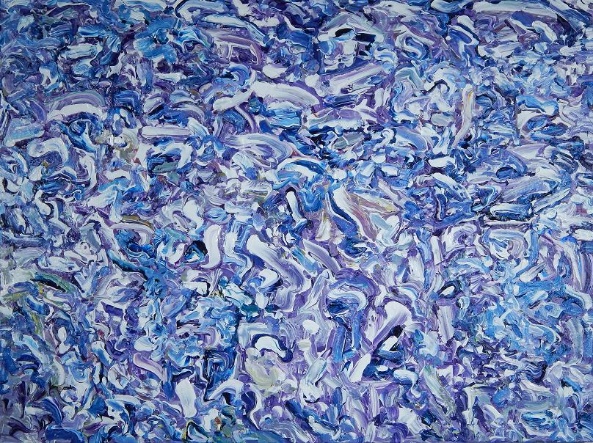 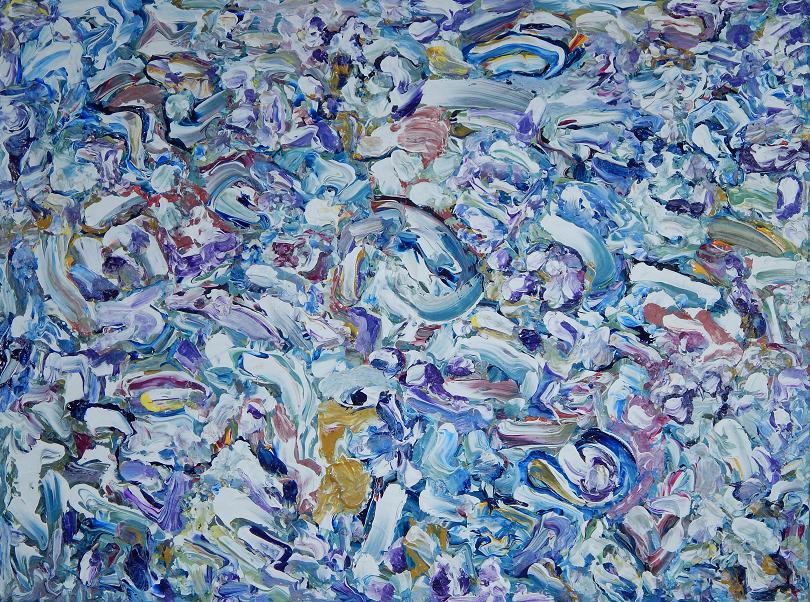 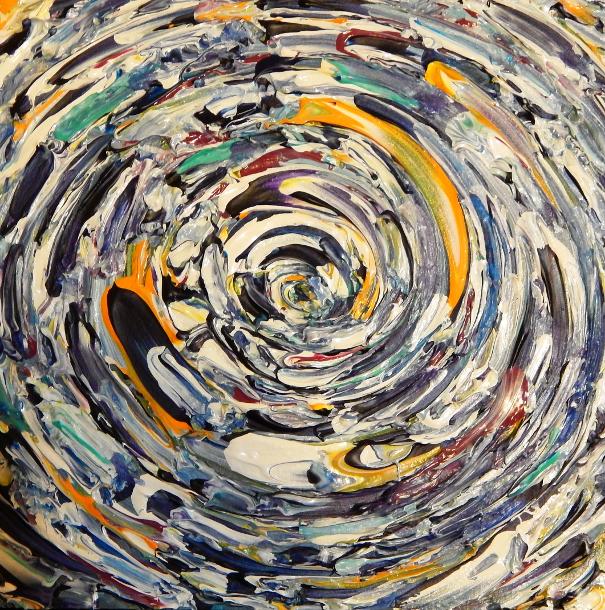 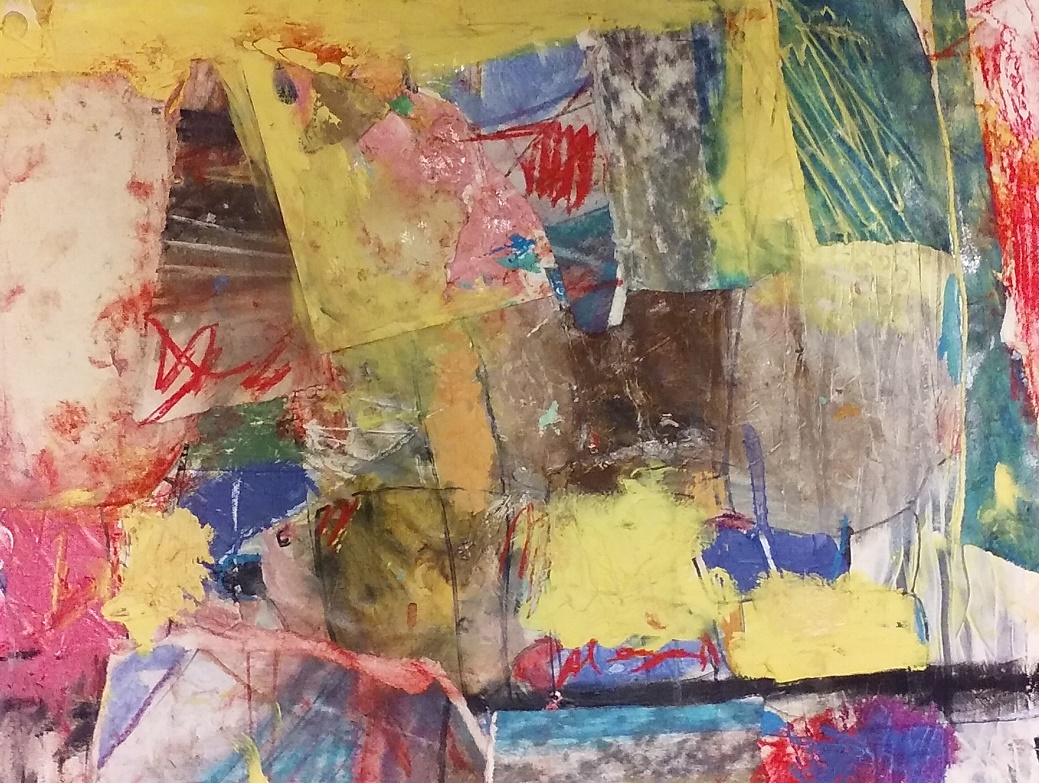 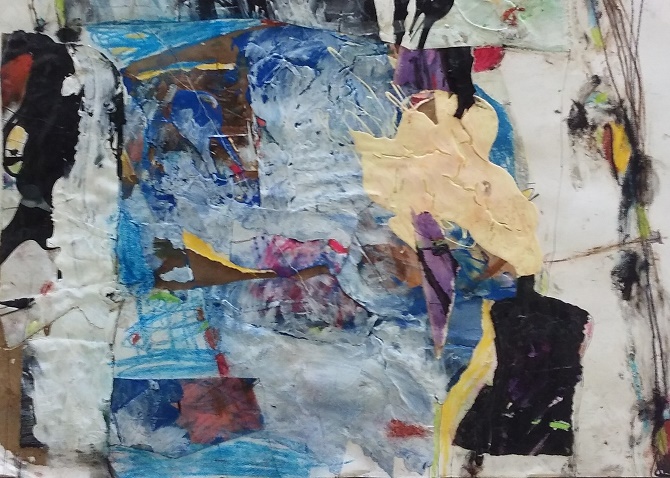 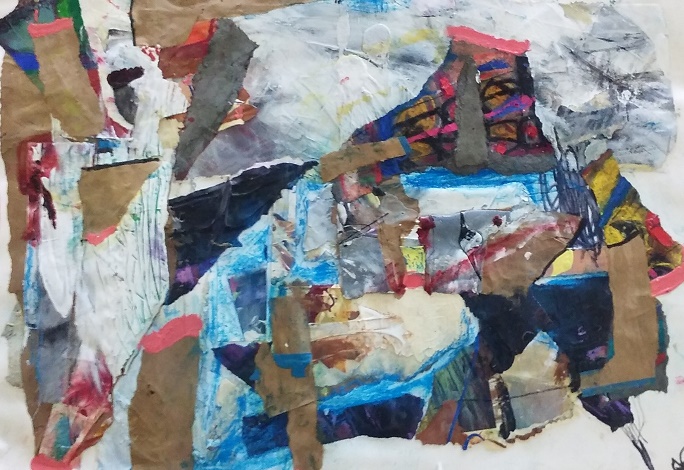 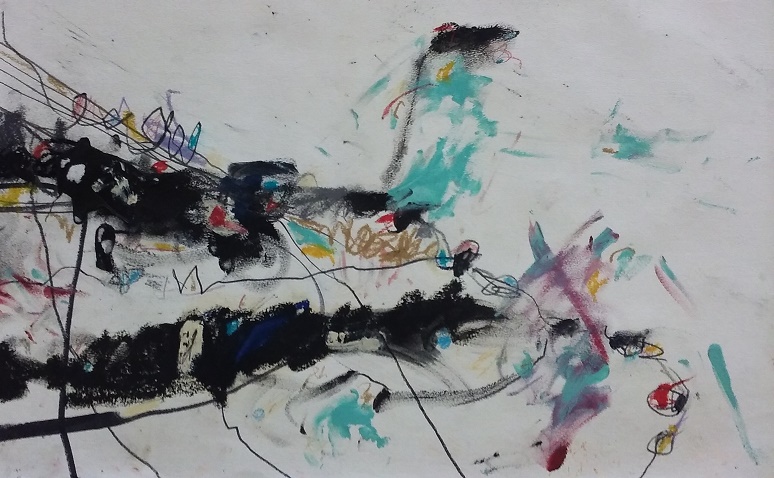 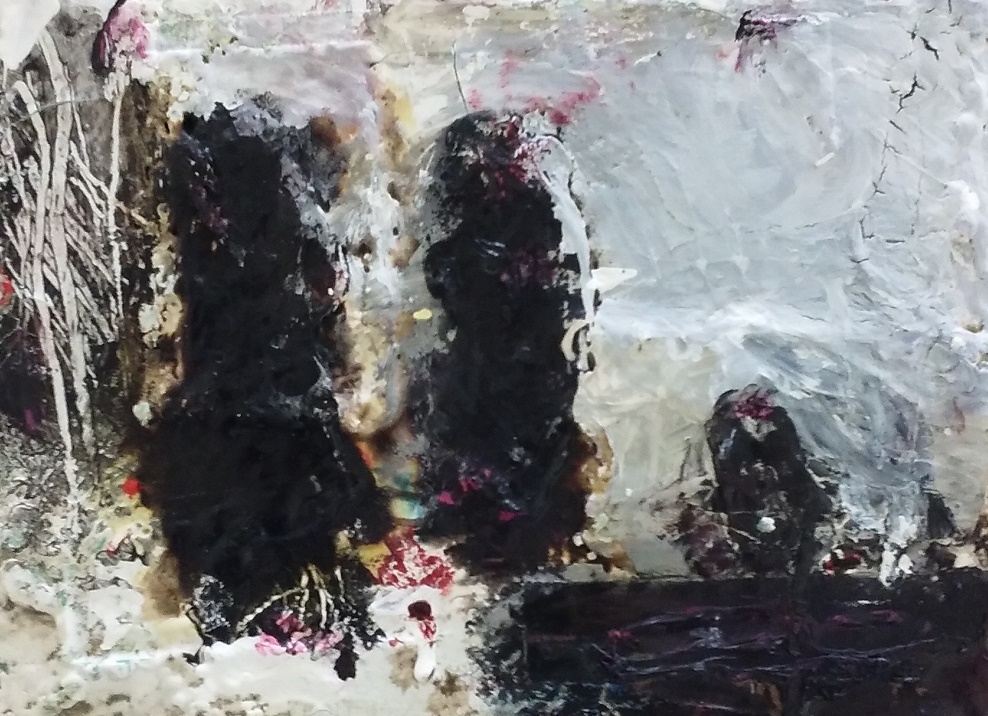 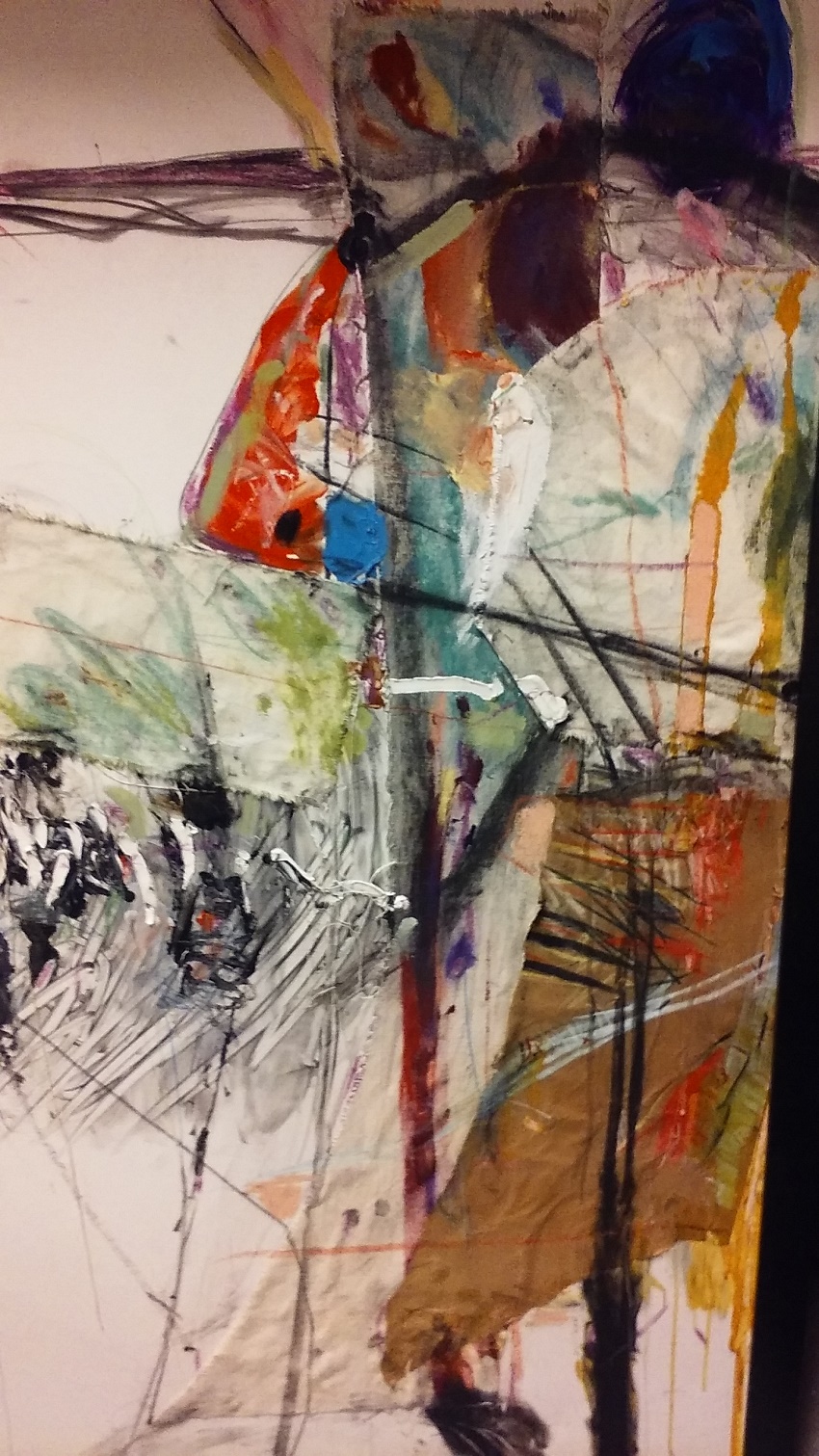